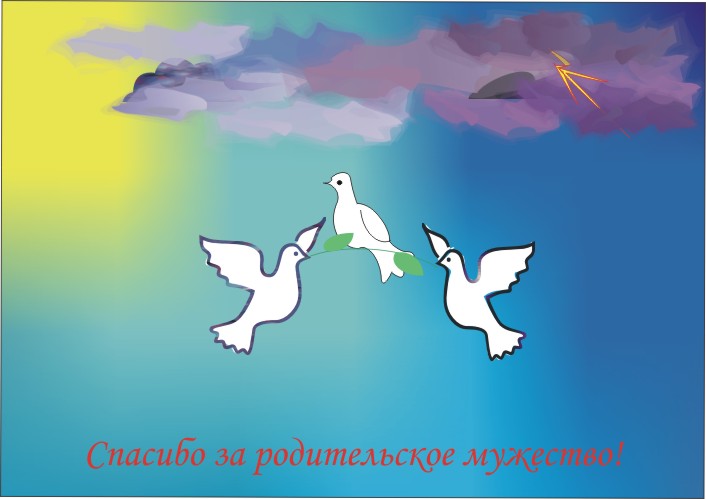 Родительское собрание.
«Роль книги в жизни младших школьников».
Сергеева Галина Анатольевна
учитель-дефектолог МОУ «СОШ №1 г.Ртищево»
Наши учебники
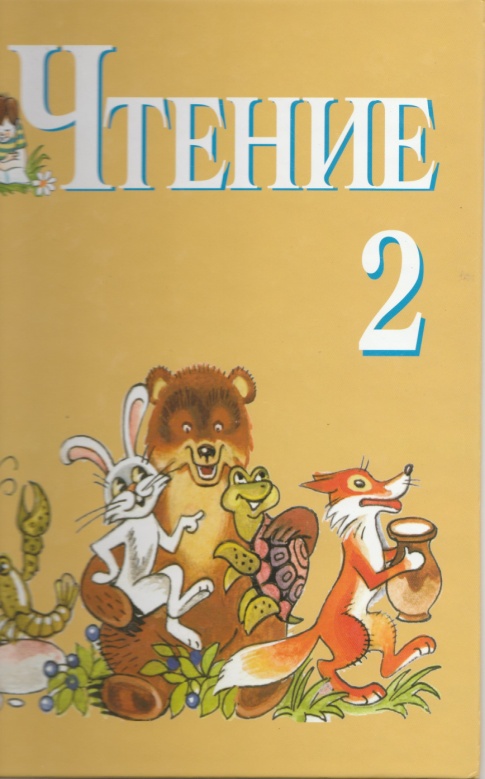 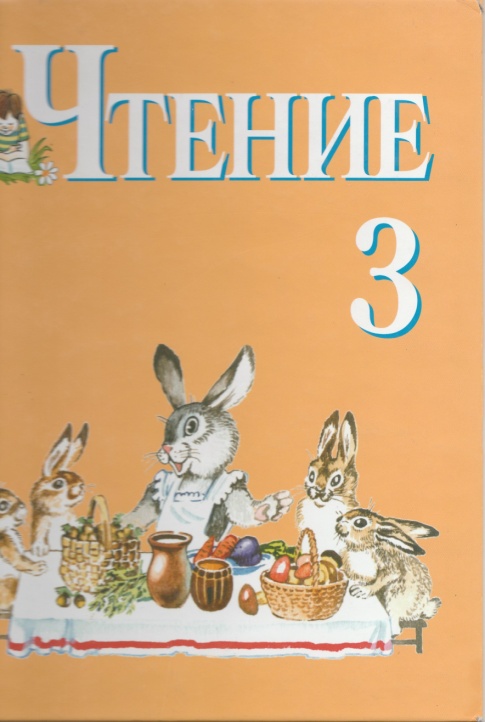 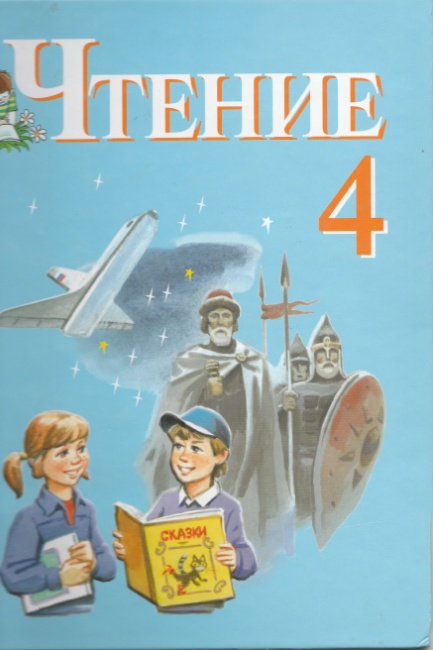 Сотрудничество с родителями по приобщению детей к чтению книг.
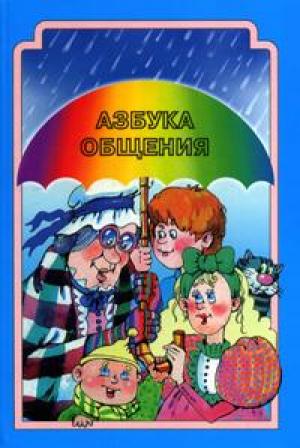 Формы работы.
Просветительская                    Консультативная                                Информационная
-родительские собрания           -групповые и индиви-                            - устная и письмен-
                                                     дуальные консультации                         ная информация
-родительские лектории          - привлечение родителей                      - газета
                                                      для решения вопросов
                                                     общих для семьи и  школы
-коллективные чтения
-выставка книг
-дискуссии
-семинары-практикумы
-конкурсы
-капустник «Книжкины именины»
Цель:         оказание консультативной, информационной и просветительской помощи.
Задачи: 1.Заинтересовать родителей проблемой приобщения детей к книге
              2. Привлечь к помощи в проведении разнообразных мероприятий в  школе
                    (праздниках, конкурсах, выставках, проектах).
             3.Способствовать восстановлению традиций семейного совместного чтения с
                    детьми.
Методы работы по приобщению детей к чтению книг.
Словесные:
Чтение художественных произведений;
Беседы по прочитанному;
Вопросы к детям по содержанию произведений;
Заучивание наизусть;
Пересказ произведений;
Выразительное чтение.
 Практические:
игры-драматизации;
Дидактические игры;
Элементы инсценирования;
Изображение прочитанного в изобразительной деятельности (рисовании, лепке, аппликации);
-      Театрализованная деятельность. 
Наглядные: 
Показ иллюстраций, картинок, игрушек;
Просмотр видеороликов, фильмов;
Оформление выставок;
Моделирование, схемы;
Использование разных видов театра.
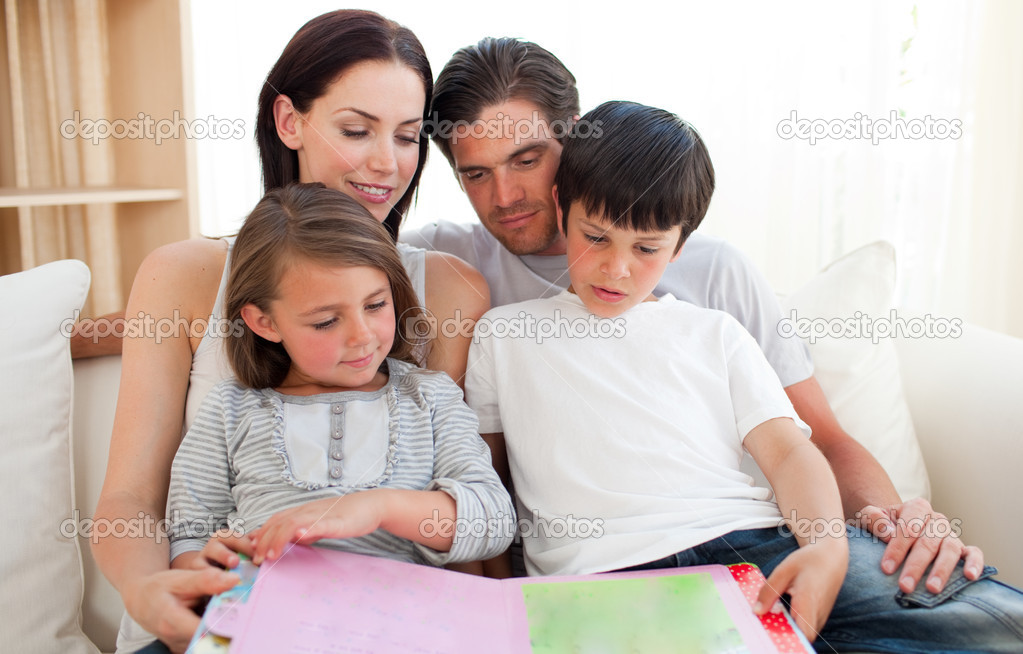 «Привить ребёнку вкус к чтению - лучший подарок, который мы можем ему сделать».
Семейная среда , (её моральный климат, приоритет
          книги, обобщение по поводу прочитанного) воспитывает внутреннюю потребность в чтении, определяет жизненный путь.
          Семейное чтение играет главенствующую роль в приобщении к книжной культуре, сближает родителей и детей. Помогает лучше узнать ребёнка, понять его интересы и увлечения.
Игра – основа читательского опыта
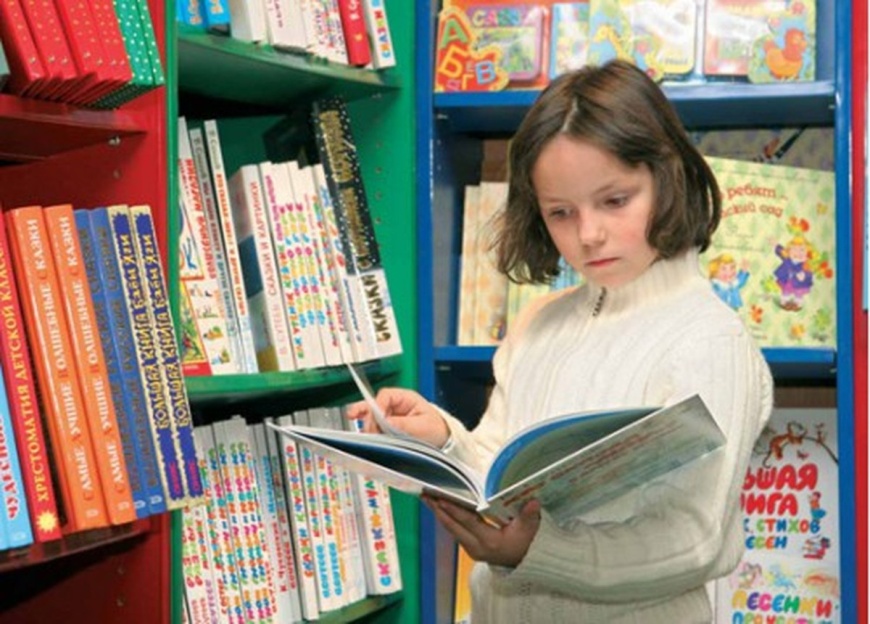 Игры с книгой 
Игра в прятки с героем
Копирование картинки 
Иллюстрирование книги 
Сочинение сказки
Игры для чтения 
Дружные ребята 
Найди близнецов  
Города 
Следы 
Надписи
Анкетирование детей
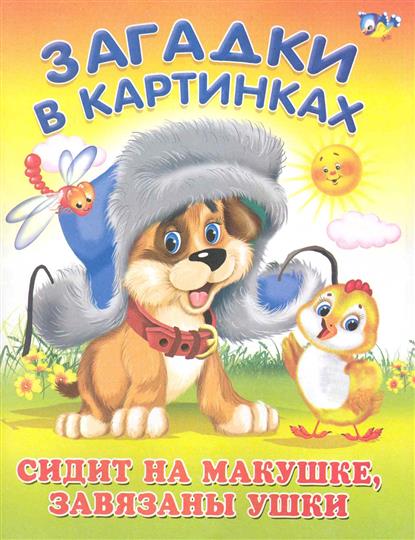 Как ты считаешь, может ли
                                   человек жить без книг?
                              Что больше всего нравится тебе 
                           делать: читать, играть, смотреть
                                                телевизор?
        Какие книги ты любишь читать: 
             стихи,  сказки, о животных?
       Что нравится тебе получать в подарок: 
                       книгу, игры, одежду?
                    У вас дома много книг?
5 причин, по которым надо читать книги
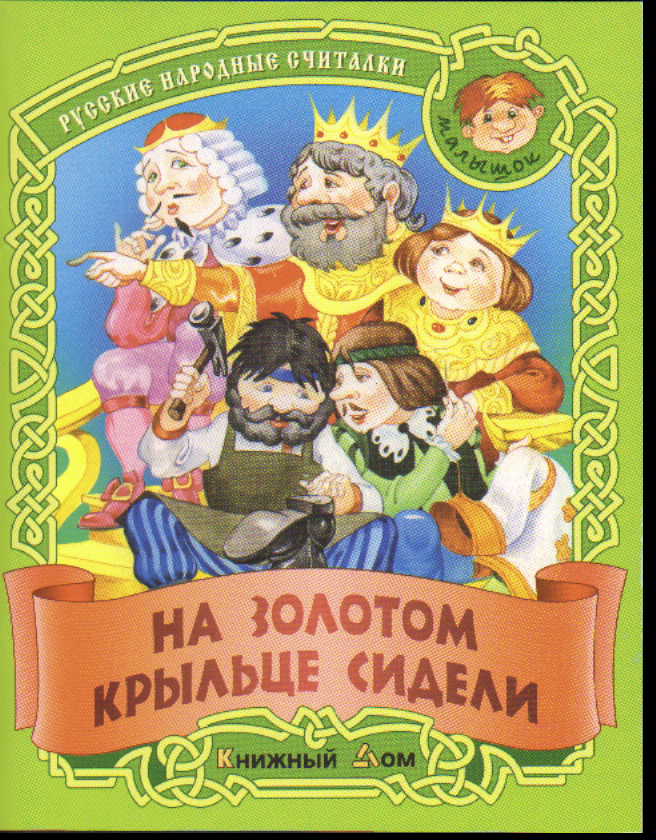 Чтение содействует успешному
                                     Успешность ребенка в учебе находится
                                     в прямой зависимости от его 
                                                                     начитанности.
            Читая книги, ребенок обогащает словарный запас, развивает память и воображение. 
            Общение с книгой выступает мощным источником развития интеллекта. 
                         Ребенок учится, 
                                      сопереживает,
                                                   развивается эмоционально.
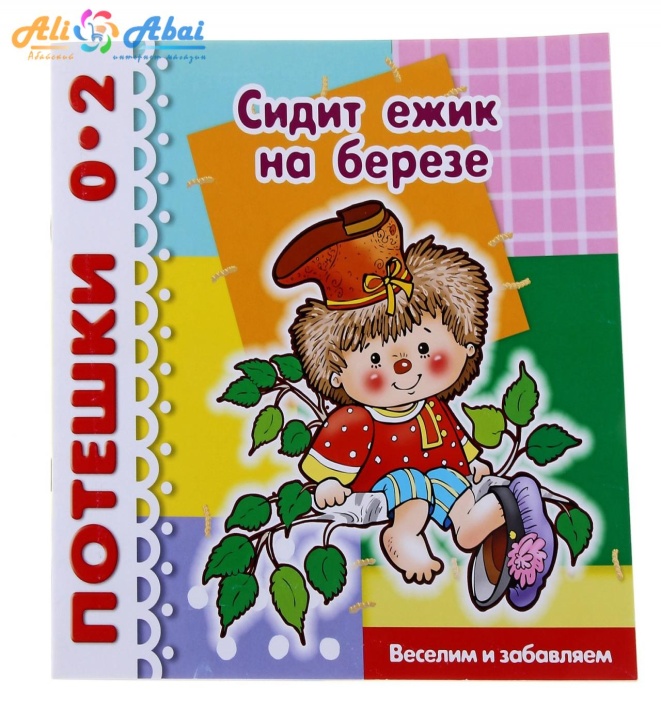 Подведение итогов                                родительского собрания
Какие из материалов, использованных на собрании, показались вам наиболее интересными?
Какой вопрос родительского собрания следовало обсудить более подробно?
Какой вопрос, по-вашему, не затронут на собрании, хотя тема собрания предполагает его решения?
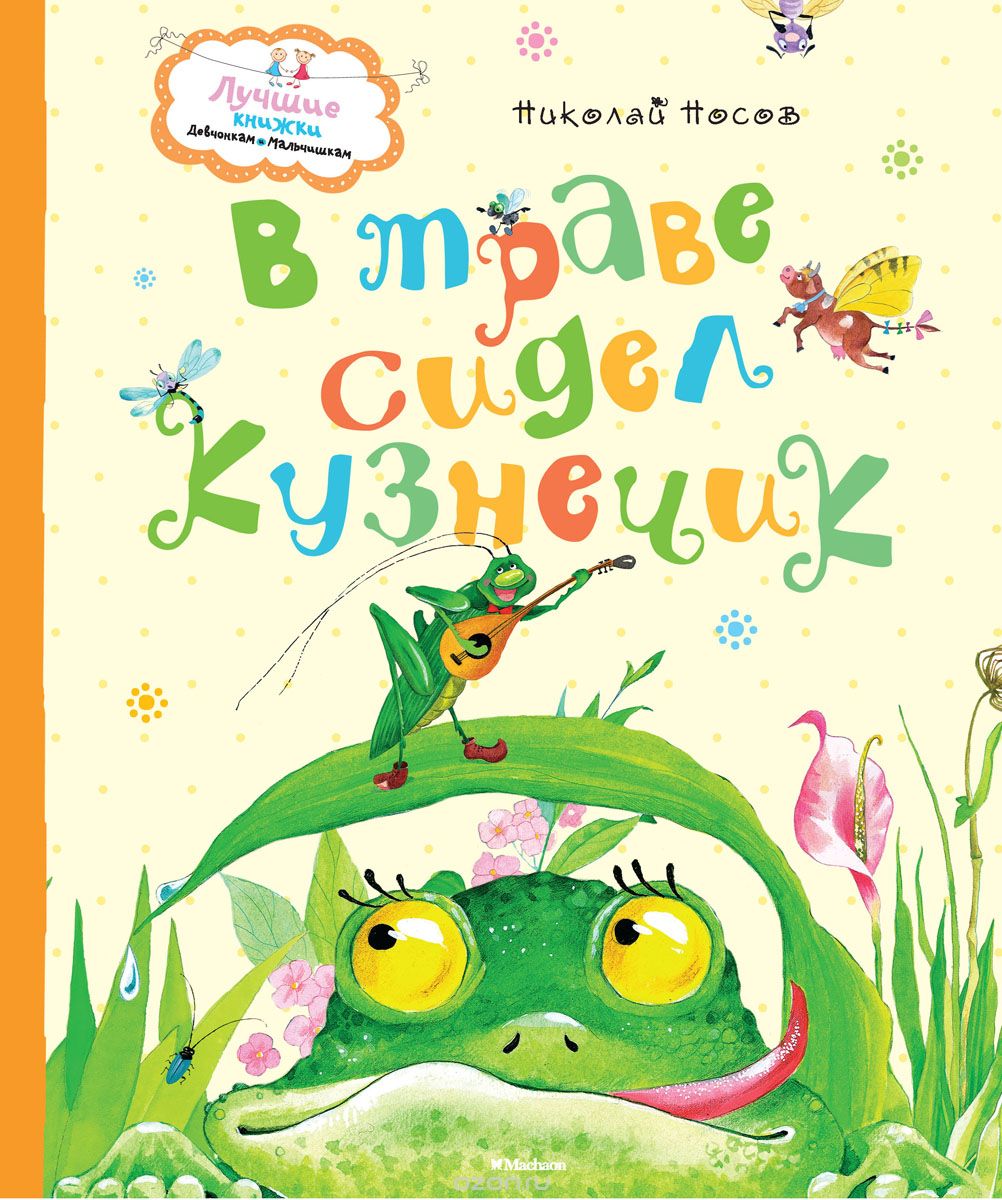 Решение родительского собрания
Ежедневно читать с ребёнком
                                      детские книги, обсуждать 
                                        прочитанное, помогать 
                                   составлять по иллюстрациям 
                                                  рассказы.
     Помогать ребенку вести читательский дневник.
        Объявить конкурс на лучший читательский 
            дневник; в конце учебного года подвести 
                         его итоги и вручить призы 
                                       победителям.